Koncepce ICT 2019 - 2024
REVIZE do roku 2026
červen 2023
Ing. Antonín Hlavinka		FNOL	         6.6.2019
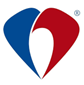 SWOT analýza
Silné stránky
finanční stabilita, personální politika, technologický potenciál, podpora ICT u vedení, oborová spolupráce
Slabé stránky (zavedení projektového řízení, implementace KIPE, zavedení přímé struktury řízení a nové oddělení inovací, NIS před podpisem SML)
řízení projektů, roztříštěnost IT pracovníků, centrální číselníky, integrace systémů, zastaralý KIS
Příležitosti
IROP projekty, bezpečnost ZKB, unifikace přihlašování do IS, lidské zdroje Daří se postupně naplňovat příležitosti, nové přibývají, viz. COVID, útoky atd…
Hrozby Postupně se daří eliminovat i hrozby, unifikovaná struktura UIT, nábor nových profesionálů
(ne)zastupitelnost, distribuce znalostí, necentralizované nákupy ICT, nedostatek provozních prostředků, vzdělávání ICT pracovníků, zastaralost SW a HW vybavení, nedbalost uživatelů k zabezpečení ICT
Velké téma a hrozba je v poslední době prostory pro IT! Nemůžeme se rozšiřovat a musíme
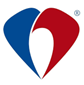 Hlavní cíle pro období 2019-2024
Intregrační platforma (do 12/2022)
Prpojení KIS, Centrální číselníky 
MPI, otevřenost aplikací 
Portál pacienta
Sběr a využití dat
Kybernetická bezpečnost
Modernizace HW (vSan, VDI..)
Modernizace ICT infrastruktury
Modernizace SW (Office)
Analýza rizik
Čipové karty a SSO
RFID čipy pro pacienty
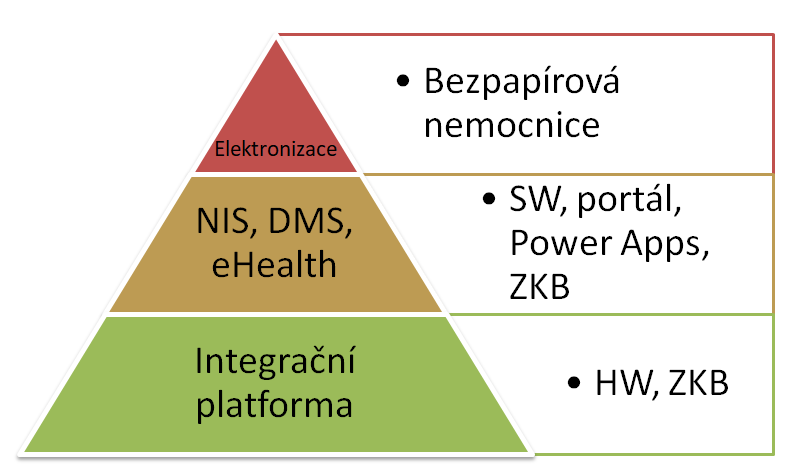 Dokončena, téměř komplet splněno, termín do konce 2022, aktuálně se ladí praktické detaily se Stapro
Stále platí - první pilíř těsně po dokončení, druhý probíhá a třetí postupně plněn, ale vrchol na řadu přijde po NIS od 2024/25
Nasazeno, jedna z nejlepších implementací, pochvala od NUKIB, jako vzor pro další FN
-Rozjeli jsme rovněž i pilot VDI, nová generace práce s PC
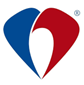 Hlavní cíle pro období 2019-2024
Příprava na nový NIS hotová v rámci KIPE, nyní čekáme na VZ - nový NIS
Výměna NIS
eHealth, MPI, EHR, napojení na KIPE
Document management systém (DMS)
Bezpapírová nemocnice (ambulance)
Již je v řešení pilot s DSSoft (SaaS)
Workflow a ukládání dat (Ostrava)
Projektové řízení
Zavedení na UIT
Rozšíření na FNOL
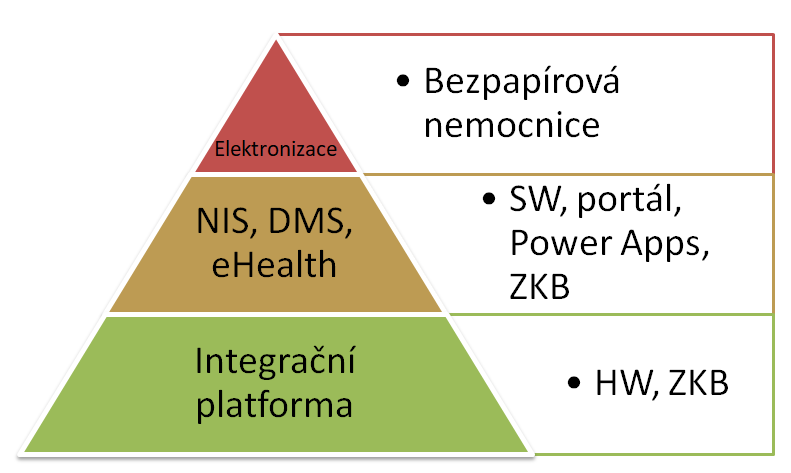 Pilot úspěšně otestován, rozšíření dále a další krok- likvidace souhlasů
Podařilo se DMS (WND) dostat do KIPE, nyní před spuštěním v testovací fázi, odpadnou papíry a hlavičky pro FA a SML (OBJ), pokračujeme s rozšířením na VZ a HR
Povedlo se nasadit na UIT pro velké i drobnější projekty, postupně se zavádí na další úseky dle potřeby (Teams)
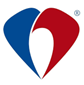 VEDLEJŠí cíle pro období 2019-2024
Provozní prostředky (postupně se daří, jde s celosvětovým trendem)
Přesouvání zdrojů z investic do provozu, vzhledem k SaaS
E-learning (hotovo, agilní přesun na iSpring po odstoupení od smlouvy nespolehlivého dodavatele původního řešení)
Vysoutěženo, testovací provoz
Lidské zdroje a práce s nimi (změna org.struktury UIT, úprava kompetencí, zavedení odborných školení a plánu školení, kooperace a strategické rozhodnutí s PEU), stále nedostatek profesionálů
Tiskové řešení (ukázalo se jako málo rentabilní v našich podmínkách, zatím odloženo)
Konsolidace tiskového řešení a outsourcing
Přesoutěžení SW a starých smluv, dořešení stávajících specializovaných SW (postupně se daří plnit, už jen jednotky smluv, které se postupně přesoutěžují)
Parkovací systém (SMS platby) (hotovo)
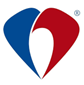 Hlavní cíle pro NEJBLIŽŠÍ období 2019-2021
Bezpapírová nemocnice (ambulance) (průtahy díky Covidu a dodavateli starých systémů, pilot probíhá na 6 klinikách)
Rozjezd elektronizaci žádanek na dětské ambulanci a vyhodnotit přínosy a v případě úspěchu a následném vyladění systému zavést postupně na všech cca 50ti ambulancích. Aktuálně je systém téměř připraven k nasazení, musí se rychle vysoutěžit VZMR. Následně se tento systém integruje do KIPE, případně DMS. Navíc probíhá a je téměř dokončena elektronizace všech laboratoří ve FNOL
Projektové řízení na UIT (hotovo, neustále zdokonalování, vybrán nástroj MS Teams)
Mělo by se určitě během roku 2019 kompletně rozjet na UIT, garantem budou vedoucí odborů. Neměl by existovat projekt na UIT, který by neměl být v systému projektového řízení (současně zkušebně EasyProject).
Čipové karty a SSO (v rámci ZKB, rozšíření na další zaměstnance stále v řešení, bez nového NIS postrádá význam, částečně v rámci BA)
Technicky relaizovatelné celkem rychle, je potřeba projít výběrovým řízením na pořízení technologie a může se během roku 2019 postupně realizovat. Stejně je to nutnost vzhledem k ZKB.
Výběr a zahájení VR pro KIPE a NIS (hotovo)
V roce 2019 by měla být sepsána zadávací dokumentace pro velké projekty KIPE a NIS a měli bychom se dostat do stavu výběru integrátora a výběru dodavatele pro nový NIS.
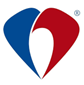 Hlavní cíle pro NEJBLIŽŠÍ období 2019-2021
Analýza rizik ZKB (hotovo, pochvala NUKIB, příkladný přístup k problematice)
Jendoznačně nás tlačí termíny do kdy musíme naplnit ZKB, je to 11/2019, kdy musíme prokazatelně zahájit činnosti spojené s naplněním ZKB. Aktuálně je k podpisu smlouva s dodavatelem služeb ZKB a první fáze zakončená analýzou rizik se musí stihnout do konce roku 2019. Aktuálně stále běží žádost dotace 50 mil. z IROP, pod čarou, ale hýbe se.

Modernizace HW (postupně se daří naplňovat i s ohledem na úspěšné čerpání dotačních titulů)
Jednak jako “podvozek” pro KIPE, ale i naplnění dílčích cílů ZKB by se mělo do konce roku pořídit jednotné modení úložiště a výpočetní výkon vSAN, který budou do budoucna sloužit i jako platforma pro virtuální desktopy VDI. Spolu s tímto HW bychom měli do konce roku 2019 nejpozději pořídit aplikační firewally a load balancer, což je rovněž součástí nutné pro naplnění ZKB.
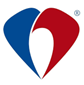 Revize původní strategie ICT - obecně
Daří se naplňovat stanovené cíle i přes nečekané události, kterými jsou COVID a nepříjemnosti spojené s ruskou invazí (enormní kybernetické hrozby). Přetížení IT bylo enormní, nyní stabilizace a nabírání nový sil.
Téměř všechny body strategie se povedlo naplnit, případně jsou vlivem vnějších vlivů v řešení. Nad rámec stanovených hlavních cílů se povedla hezká řádka dalších důležitých projektů včetně založení Centra digitálního zdravotnictví a spuštění portálu a unikátní apky pro telemedicínu, viz. další snímky
Může to vypadat, že jsem angažovaný ve zdravotním IT více strategicky, možná až politicky, ale tento nesmírně rychle rozvíjející se obor, kterým digitalizace zdravotnictví bezesporu je, bylo nutné celkem silně ovlivnit a mluvit do změn v legislativě a budoucího směřování celého oboru, neboť nikdo nevěděl, kam kráčet a směřovat a v tom se pracovat nedalo, proto jsem byl nucen se angažovat i do tvorby standardů a snažil se určovat jasný směr celé oblasti. Myslím, že FNOL z toho vytěžila celkem zajímavé PR a obraz silného hráče i v této oblasti.
Nedaří se přijatelně vyřešit problém s prostory pro UIT, inovace a Telemedicínu! Nevím, zda spoléhat na pevnost, brzdí to celé IT v hladkém rozvoji. Zde prosím o větší spolupráci.
Kam se IT posunulo a kam dále směřuje
Projekty a plány na další období
Co se ZEJMÉNA povedlo nad rámec?
Povedlo se vybudovat vývojový tým a navázat úzkou spolupráci s NTMC a postupně se daří více propojovat i s Biomedicínou (i v rámci CDZ)
Díky vlastním programátorům se povedlo překlenout turbulentní covidovou dobu relativně bez problémů, nároky na úpravy, implementace různých aplikací a rezervací šla pod naší hlavičkou velmi agilně, jednoznačně správný krok, ve kterém chceme pokračovat.
Mimo to jsme díky týmu vývojářů dokázali operativně vyvinout a nasadit následující projekty digitalizace ve FNOL:
Digitalizace procesů ve FNOL – dílčí projekty
Vlastní telehealth aplikace (s NTMC)
Mobilní aplikace: umožňuje měření pro pacienty - Spirometr, Váhy, Oxymetr, Tlakoměry, Inhalace, Circul
Webová a mobilní aplikace pro:
komunikaci pacientů s lékaři FNOL (videohovory, textové zprávy)
objednávání léků a zdravotnických pomůcek
vyplňování zdravotnických dotazníků pacienty
karta pacienta (osobní údaje, evidence ambulancí FNOL, evidence medikací, upload dokumentů, evidence vyplněných dotazníků)
Uživatelský účet na úrovni lékaře umožňuje:
evidenci všech pacientů (filtrace, vyhledávání, zobrazení detailů)
evidenci/plánování videohovorů a pacientských objednávek léků a zdr. pomůcek
plánování a evidenci plnění úkolů pro vybrané pacienty (měření tlaku, tepu, saturace atd. / vyplnění dotazníku), grafické zobrazení naměřených údajů
Speciální aplikace pro vybrané uživatele:
sdílení dokumentů (generování PDF dokumentů vč. elektronického podpisu) – propojení s eZprava a portálem pacienta
Digitalizace procesů ve FNOL – dílčí projekty
Centrum digitálního zdravotnictví (LF, FZV, FNOL)
Přes 40 DPP úvazků, skripta, prezentace, výuka připravena v CZ i EN
Evidence využití přístrojů
Aplikace po CTRL+O v NIS Medea Registru pacientů dané ambulance vyskočí okno. V tom se zadává použité přístroje, je možné pouze elektronicky uložit, potažmo vytisknout a elektronicky uložit.
Aplikace pro Operační sály
Náhrada za současnou mobilní aplikaci mobilních sálů pro Android, vlastní vývoj, možnost načítání na pacienta a funkce kontroly pro sterilizaci - zvýšení bezpečnosti pro pacienty
  eZadanky (COVID)
V případě, že vytvoří žádanku na COVID v nemocnici NIS Medea, tak se vytváří UZIS žádanky, WPF aplikace potom umožňuje si prohlédnout tyto žádanky
  HelpApp
Vytvořen vlastní telefonek - CallCentrum přes který lze zadávat incidenty, možnost vybírat dispečinky, posílat na něj globální hlášky v případě výpadků a jiných důležitých sdělení
Digitalizace procesů ve FNOL – dílčí projekty
KISS – svolávací systém pro krizový štáb
Webová aplikace, nezávislá na systémech FNOL, umožní informovat o výpadcích ve FNOL
Hromadné odesílaní SMS zpráv pacientům
Aplikace, která umožní odesílat SMS zprávy na pacientské mobilní čísla v případě, kdy dojde ke zrušení, přeobjednání, odeslání výsledků Antigenů Covid
Validace výsledků NIS-LIS
Provádí denní kontrolu náhodně vybraných žádanek v NIS a LIS a kontroluje korektnost výsledků a údajů o pacientovi. Neshody se potom posílají na laboratoře ke kontrole.
Hodnocení zaměstnanecké stravy
Aplikace pro iOS umožňující hodnotit stravu od zaměstnanců. Aplikace webové umožňující zaměstnancům hodnotit přes web a admin rozhoraní, které nabízí statistiku hodnocení
V rámci bezpapírové ambulance došlo k nasazení a integraci eZprávy, elektronická komunikace před spuštěním, vlastní řešení součástí BA, možné propojení s TM portálem
zScanner - scanování dokumentace, focení ran a dekubitů, napojení na PACS a NIS, neustále doplnění
zCase – elektronická komunikace se ZZS OK včetně předávání pacientů a protokolů, 1.fáze hotovo, pokračuje další fáze
Digitalizace procesů ve FNOL – dílčí projekty
Platby zaměstnaneckou kartou v lékárně
Webová aplikace poskytuje zaměstnanci náhled historie plateb zaměstnaneckou kartou v lékárně a umožňuje správu nastavení výše maximálního měsíčního limitu nákupu a změnu pinu ke kartě. Info služba zajišťuje odeslání e-mailu o realizované platbě na pokladně lékárny.
Adresné bonusy v lékárně
Služba 1x denně načítá z tabulky výši adresných bonusů – kompenzací a na základě párování přes kód SUKL vloží do databáze Apotheke na kartu léku do políčka „Bonus“. Párování na SUKL, přepočet správných cen…
   Regály a žebříky
Mobilní apka pro evidenci regálů a žebříků ve vlastnictví FNOL
vytvoření zápisu o provedené kontrole (výsledky kontroly jednotlivých prvků, popis nedostatků), automatické vygenerování zápisu ve formátu PDF + uložení do EFA, naplánování termínů
   Kryokonzervace - Slouží pro zadávání pacientů a hlídá termín platnosti úschovy biologického materiálu
   Provozní deníky - Elektronizace provozních deníků - integrace na IS EFA, zadávání pravidelných kontrol a    		   údržeb zdravotnické techniky
Vize na období 2023-2026
Implementace nového NIS s napojením na KIPE, cílem je plná bezpapírovost
Dokončení digitalizace laboratoří (zbývá LEM), integrace s PAT, zbytek běží
Elektronizace vybraných souhlasů, část ambulantních nahradit informací v NIS + eZD
Implementace řešení v rámci výzvy IROP na kybernetickou bezpečnost (?)
Rozvoj Integrační platformy a portálu pro pacienty i lékaře v Ol.Kraji (eZprava…)
Rozšiřování DMS a WND na další oblasti (VZ, elektronizace HR dokumentace, atd.)
Řešení projektu NPO pro Telemedicínu (vybraných 12 intervencí, platforma, app)
Projekt DC Pevnost (ITI JAK, TAK), přesunutí DC, propojení s DIH
Rozšíření vlastní aplikace na evidenci nástrojů a přístrojů na amb. a JIP (již vysoutěženy PDA)
Rozvoj CDZ, zapojení FZV a nastavení VaV pro oblast Digital Healthcare v ČR (nové předměty od 9/23)
Spolupráce na Intranetu – přechod plně do prostředí O365
Spolupráce s DIH (ICOK, VTP, FNOL), rozšíření na projekt DC Pevnost, první DIH pro eHealth v ČR
FNOL jako významný hráč v oblasti digitalizace celého českého zdravotnictví, součástí týmu ministra
DĚKUJI ZA POZORNOST
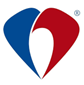